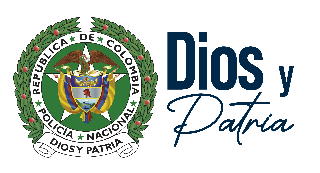 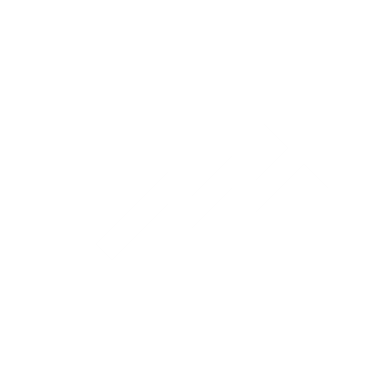 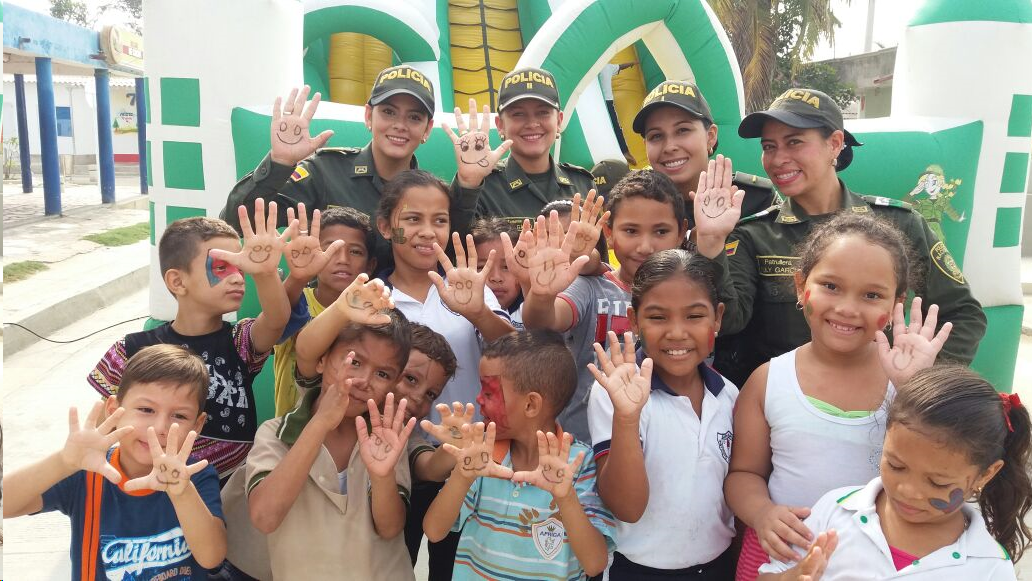 Gestión General
$ 174.392 millones
$ 34.004 millones
$ 25.000 millones
Asignado
$ 327.504 millones
$ 43.608 millones
$ 11.500 millones
$ 32.000 millones
Infraestructura 
Estratégica  Operacional
Movilidad
$ 7.000 millones
Desarrollo 
Tecnológico
Armamento
Infraestructura 
Bienestar
Centros 
Vacacionales
Misiones Aéreas
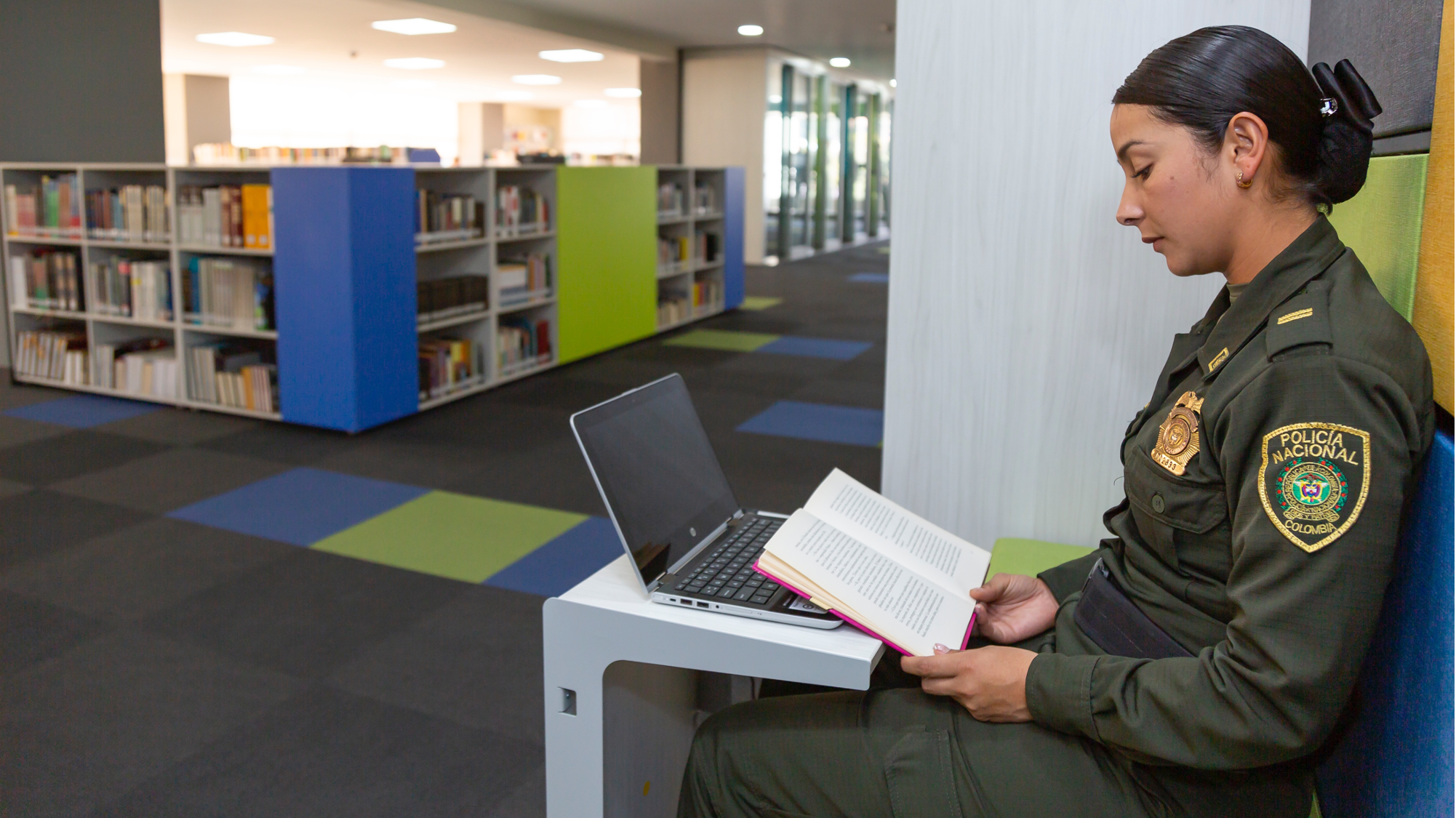 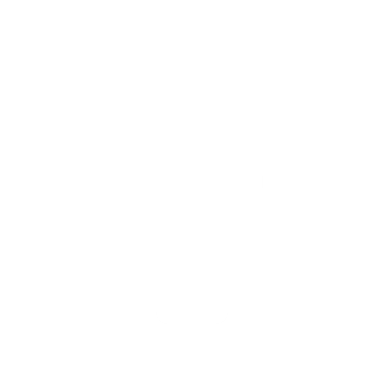 Educación
$ 14.143 millones
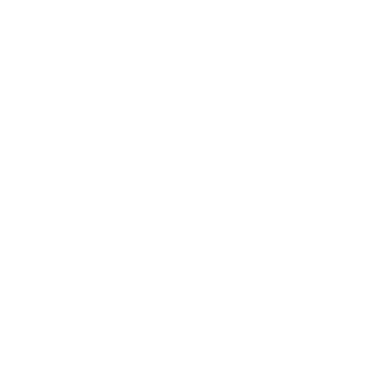 Salud
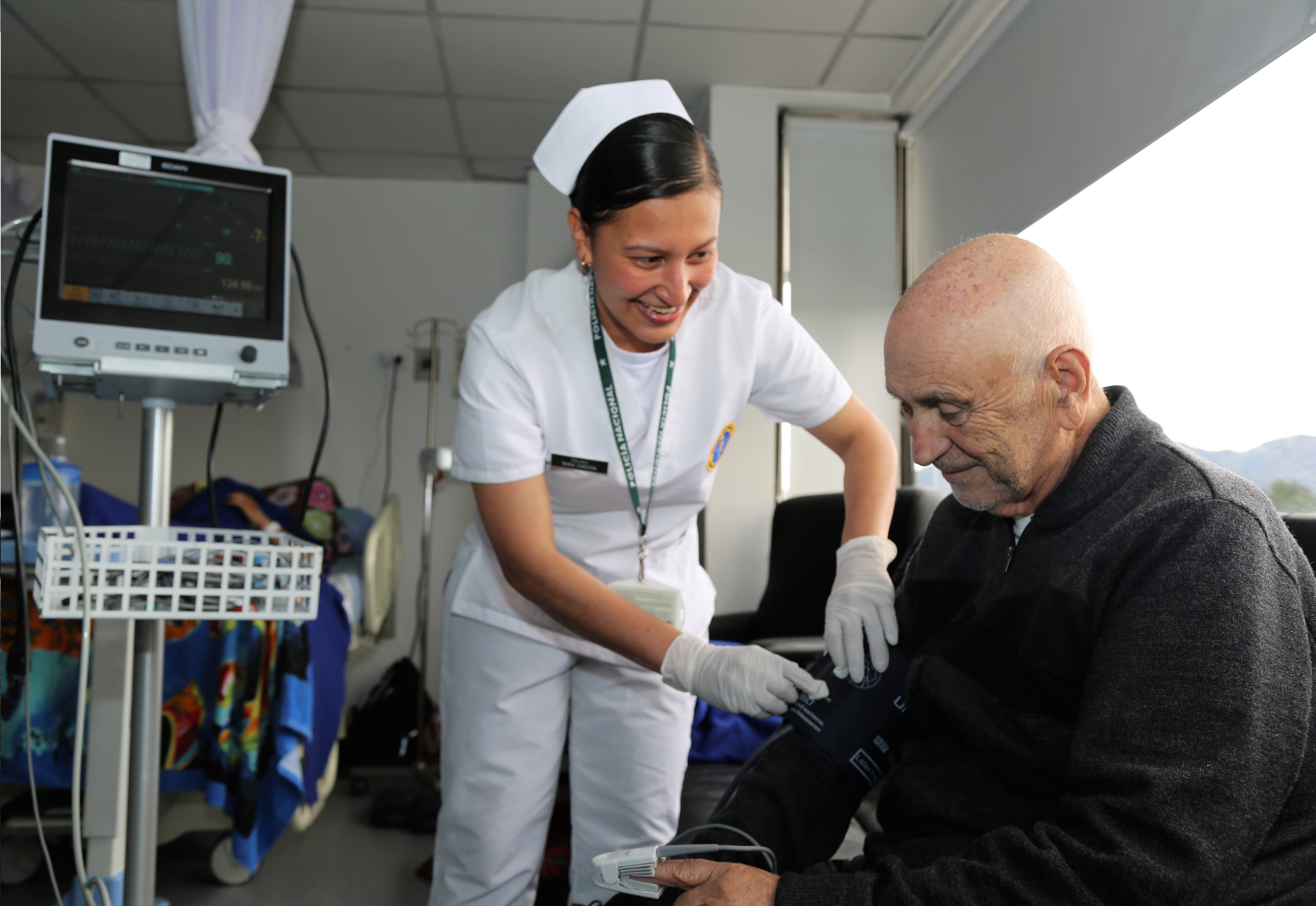 Asignado
$ 25.643 millones
$ 8.000 millones
$ 27.328 millones
$ 11.500 millones
Infraestructura 
Educativa
Política Educativa
$ 2.000 millones
$ 4.573 millones
Asignado
$ 41.901 millones
Equipo
Hospitalario
Instalaciones
Salud
Movilidad
Actualización
Sistemas de información